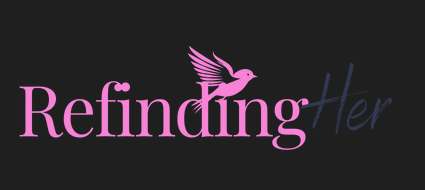 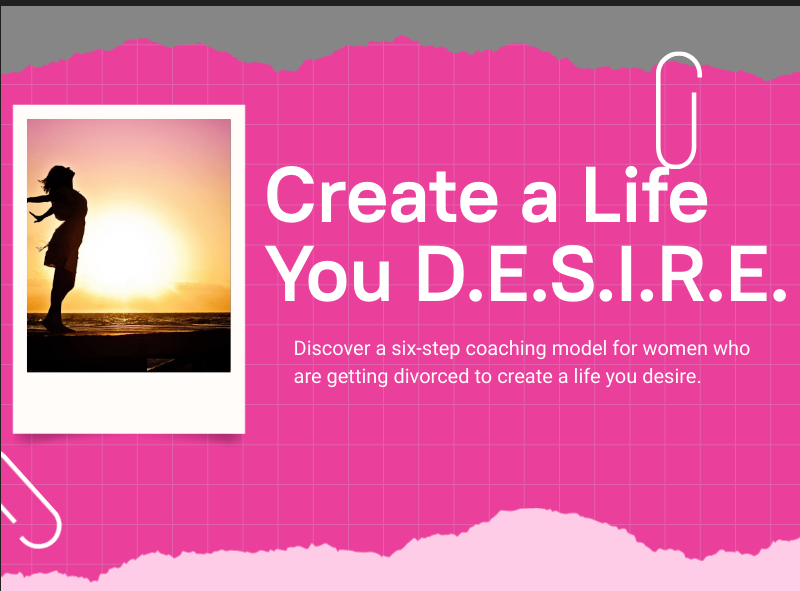 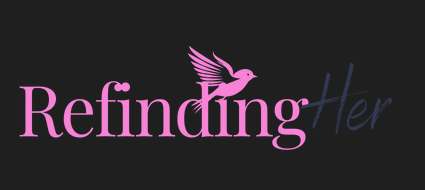 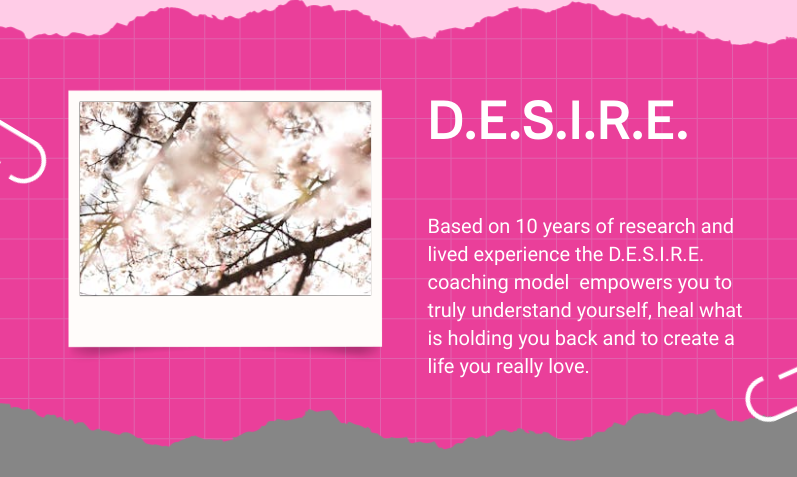 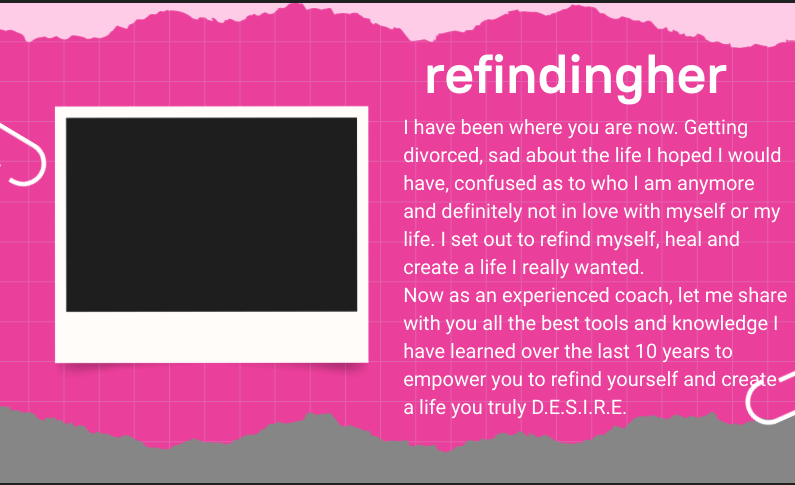 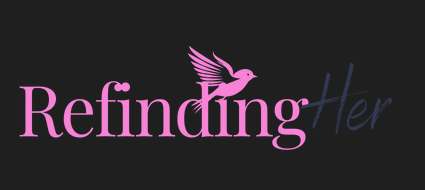 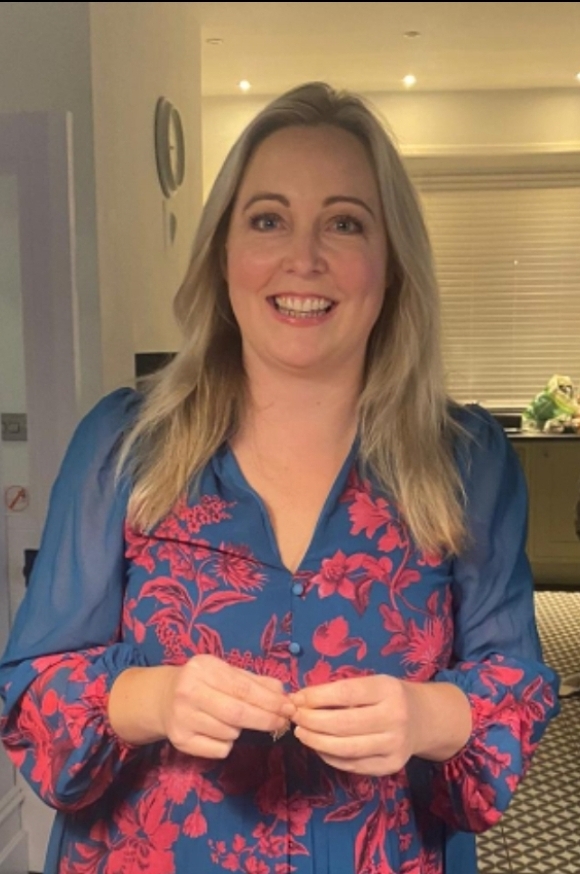 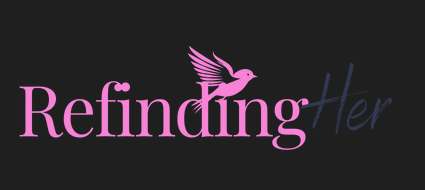 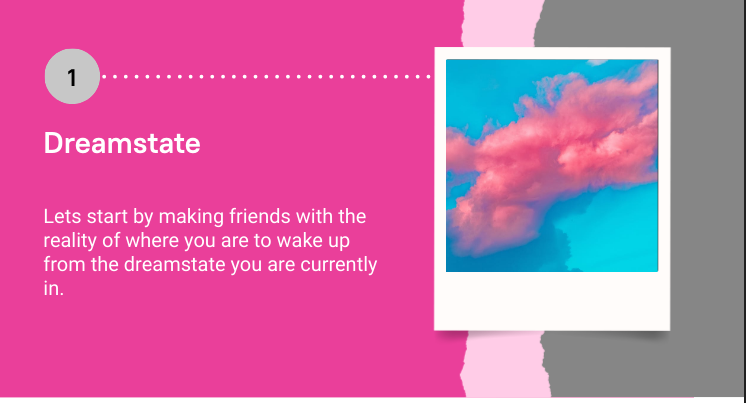 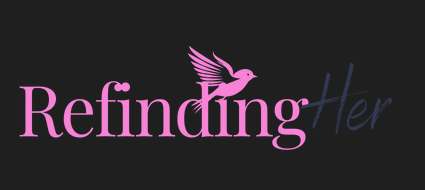 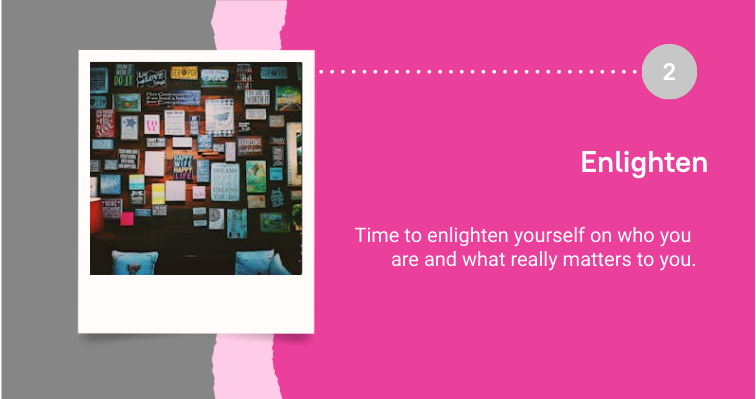 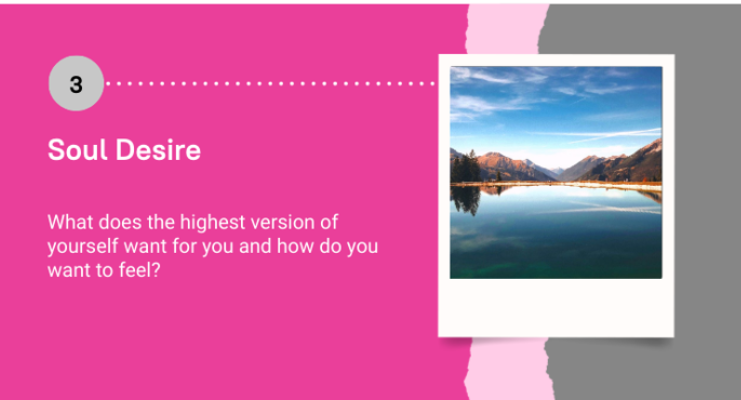 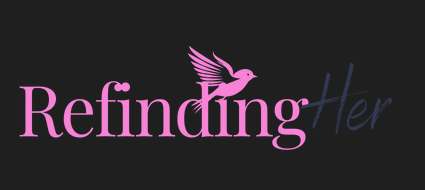 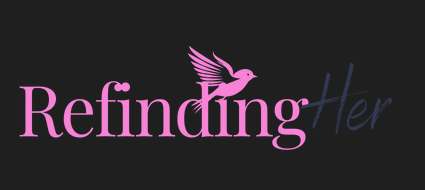 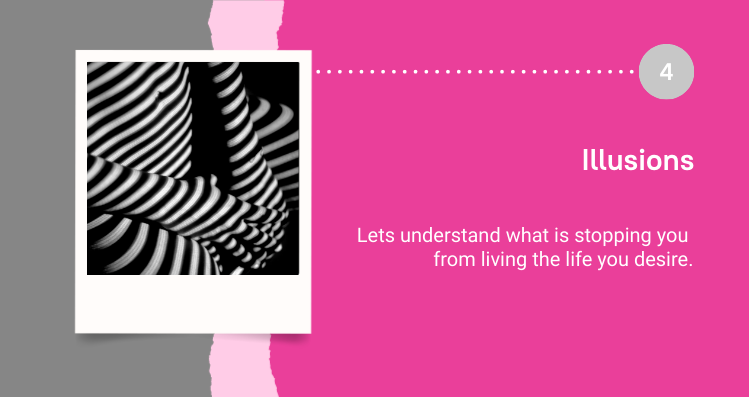 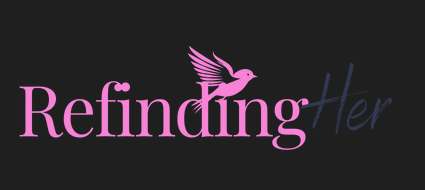 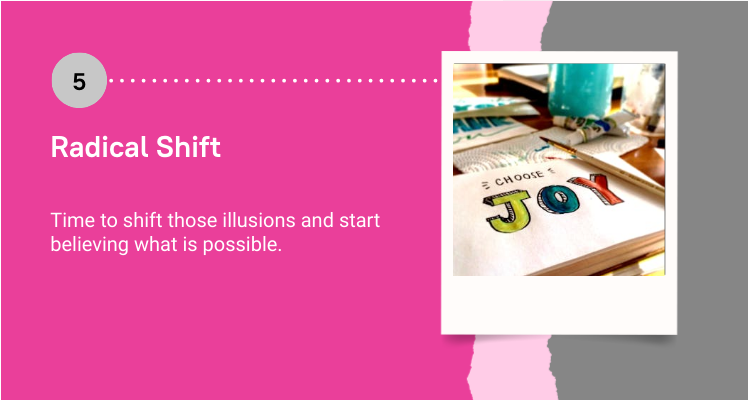 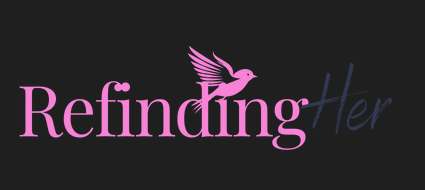 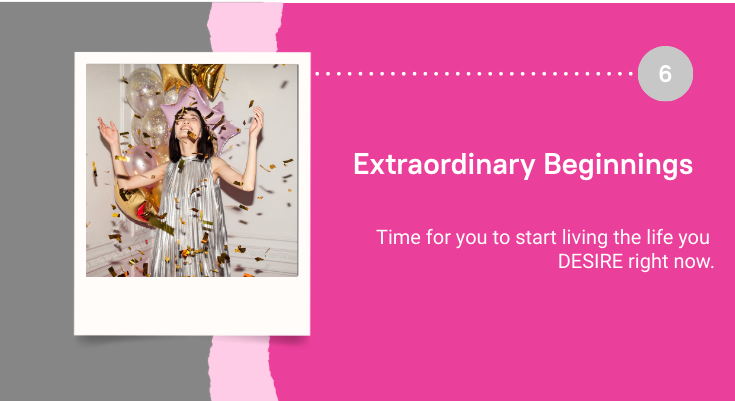 Would you like to learn more? 
Let me have your feedback by messaging me on Instagram or email hello@refindingher.com